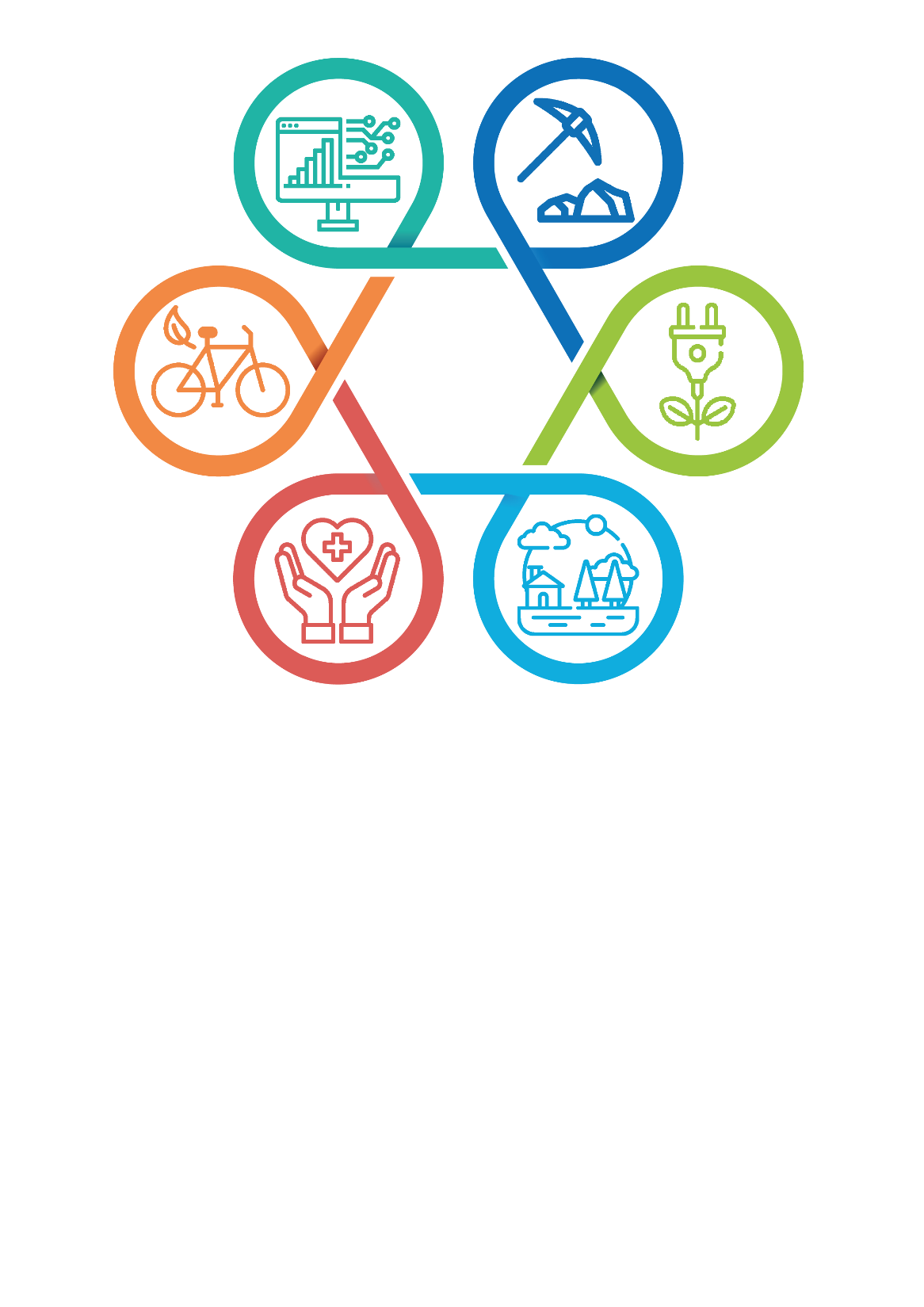 izvajanje ekp                 2021-2027
organ za računovodenje
mag. Evelyn Filip, vodja organa
opredelitev organa za računovodenje
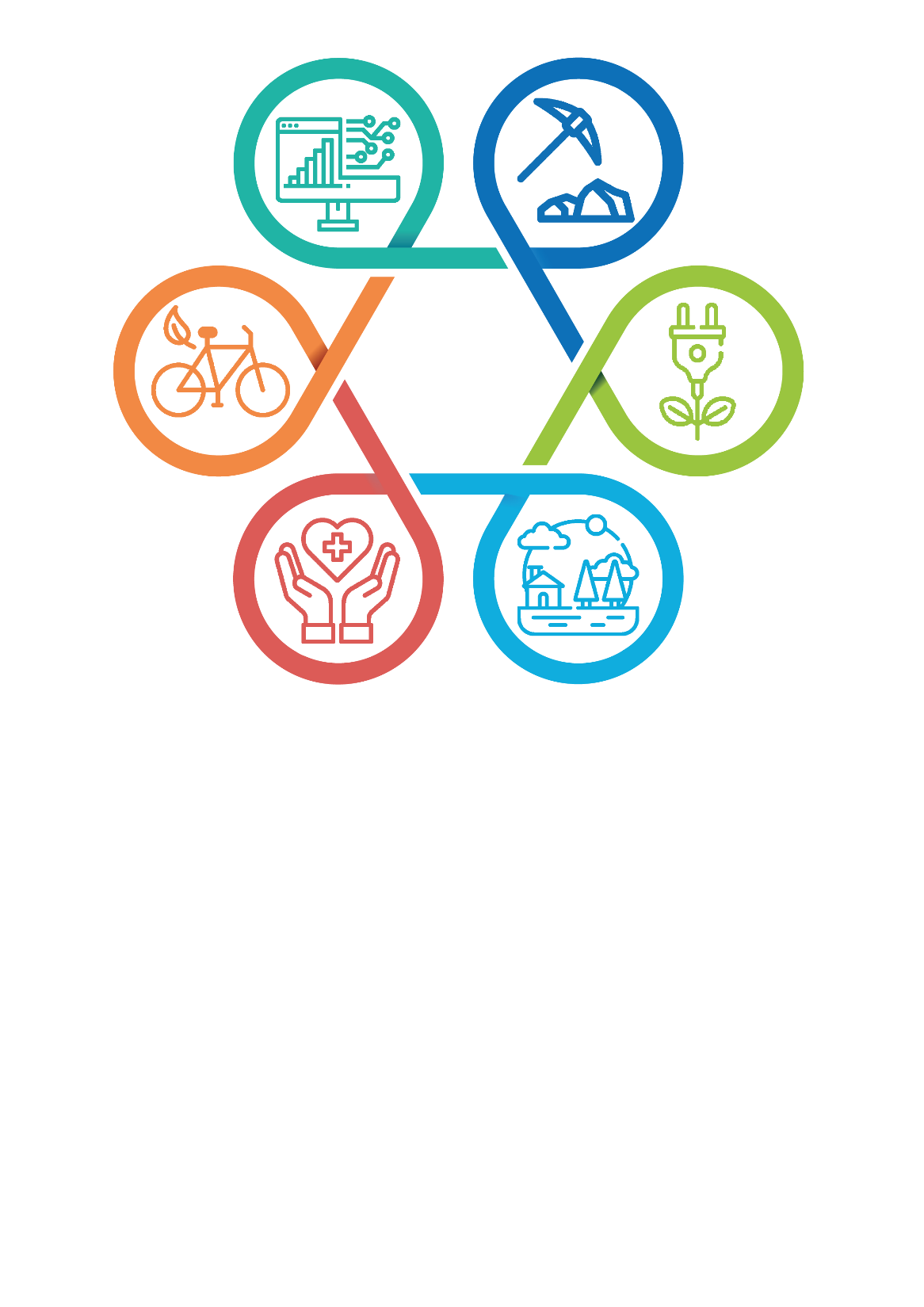 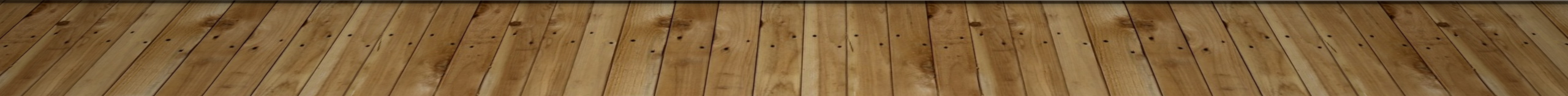 O organU za računovodenje
organ za potrjevanje             organ za računovodenje
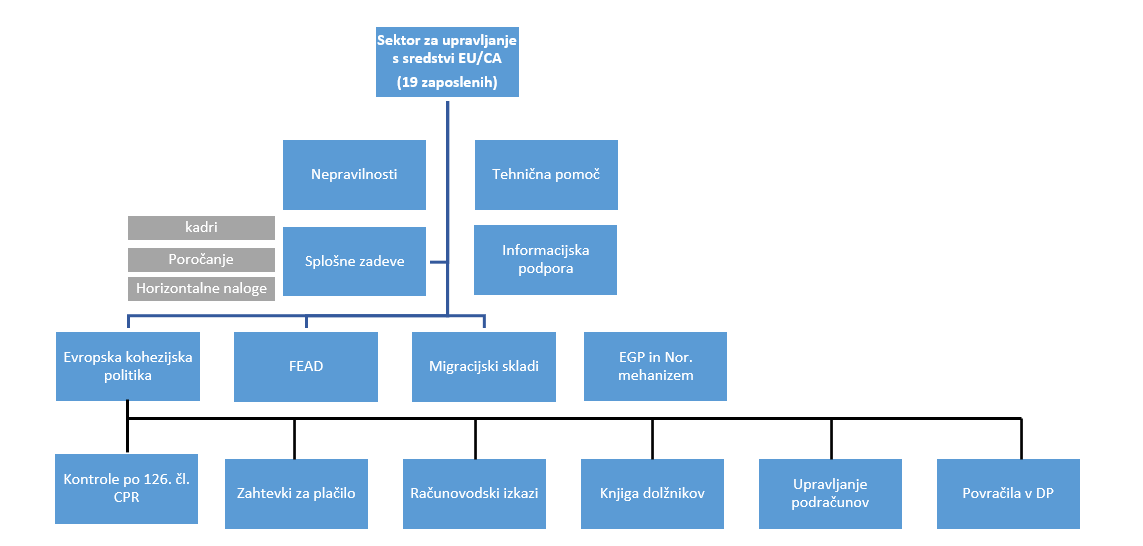 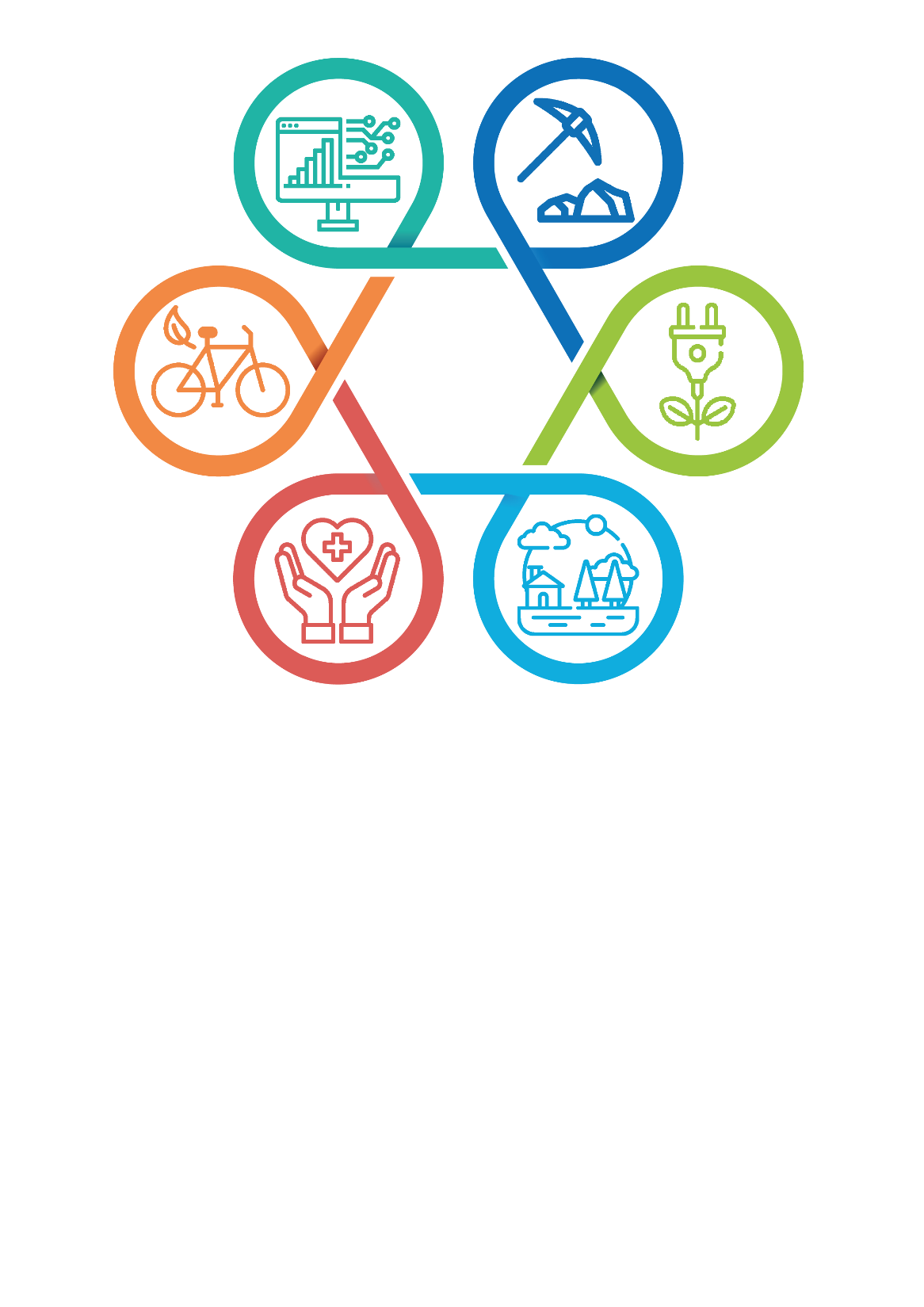 organ za potrjevanje   →   organ za računovodenje
Kontrole v povezavi z ZaP/RI
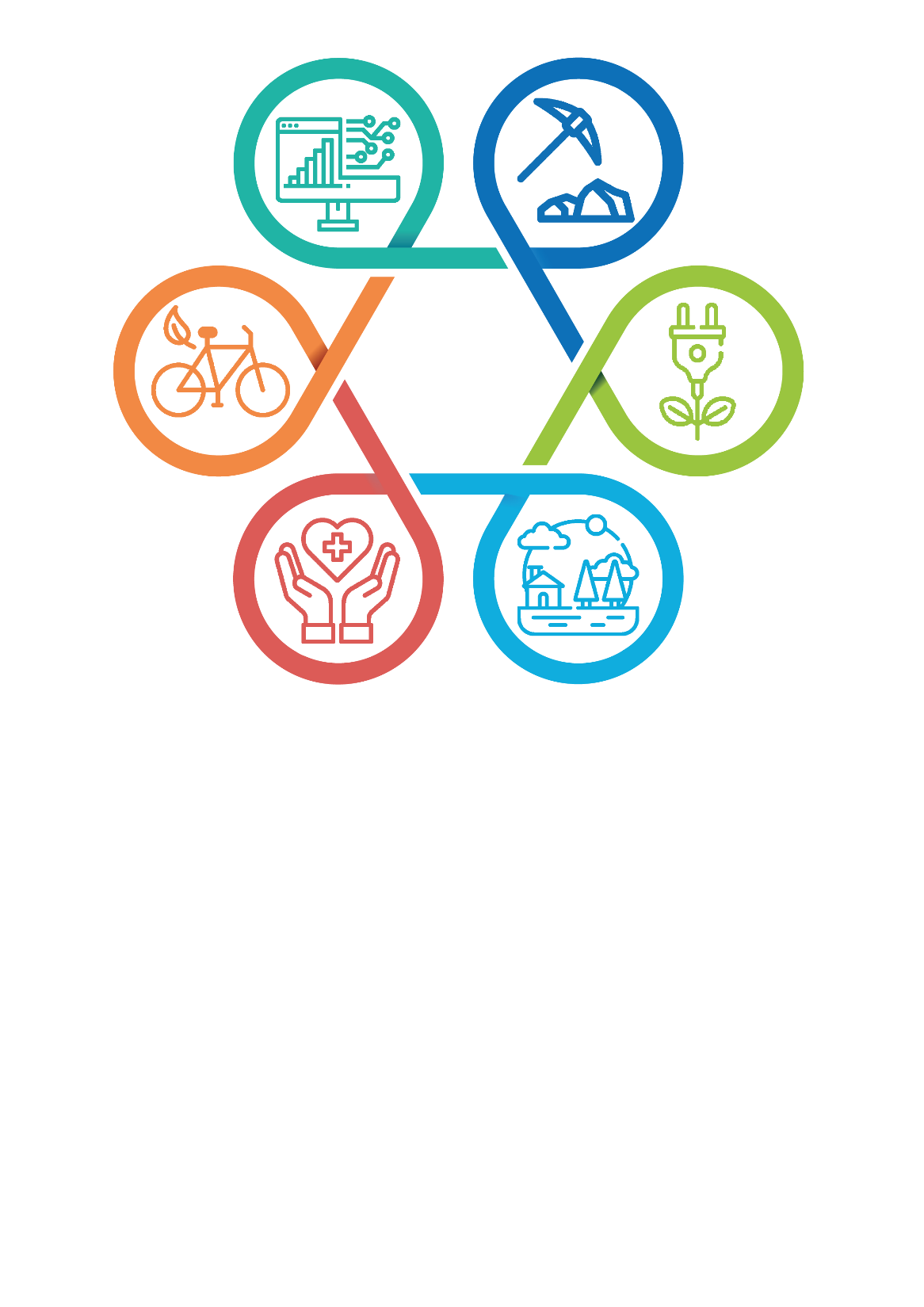 Naloge organa za računovodenje(uredba (EU) 2021/1060), člen 76
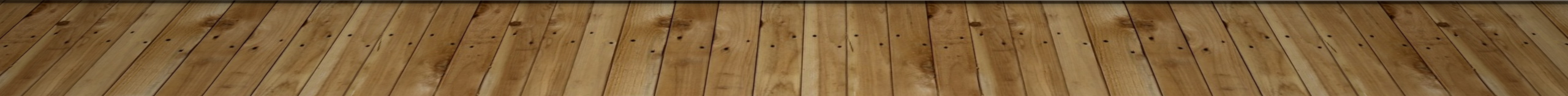 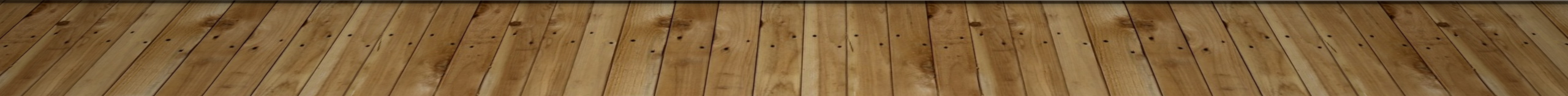 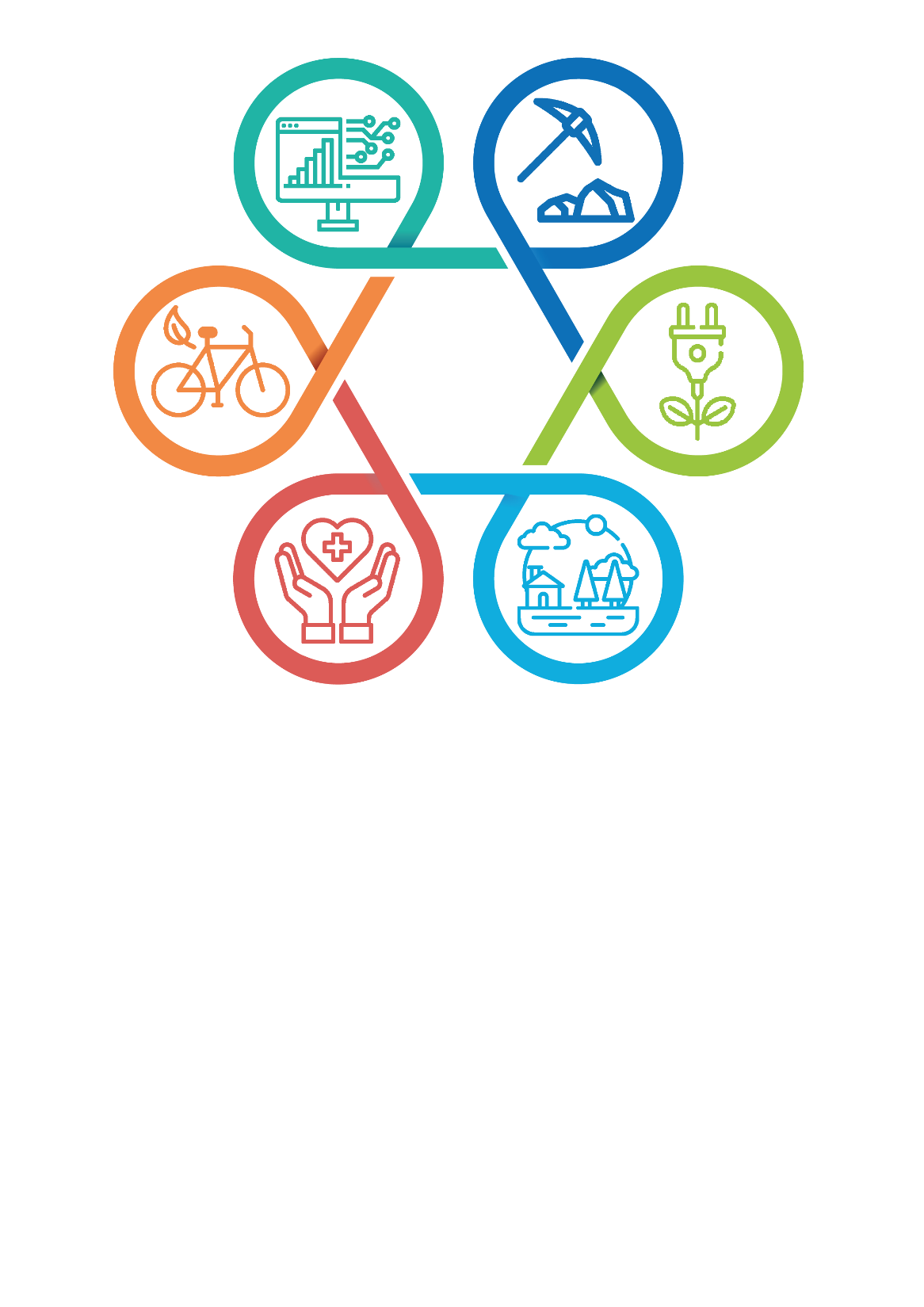 opredelitev organa za računovodenje
Uredba o izvajanju uredb (EU) in (Euratom) na 
področju izvajanja EKP v obd. 2021–2027 za cilj 
naložbe za rast in delovna mesta
- 11(1). člen („Organ za računovodenje je notranja organizacijska enota Ministrstva za finance, ki je pristojna za upravljanje sredstev Evropske unije (v nadaljnjem besedilu: EU) in opravlja naloge iz 76. člena Uredbe 2021/1060/EU. “).
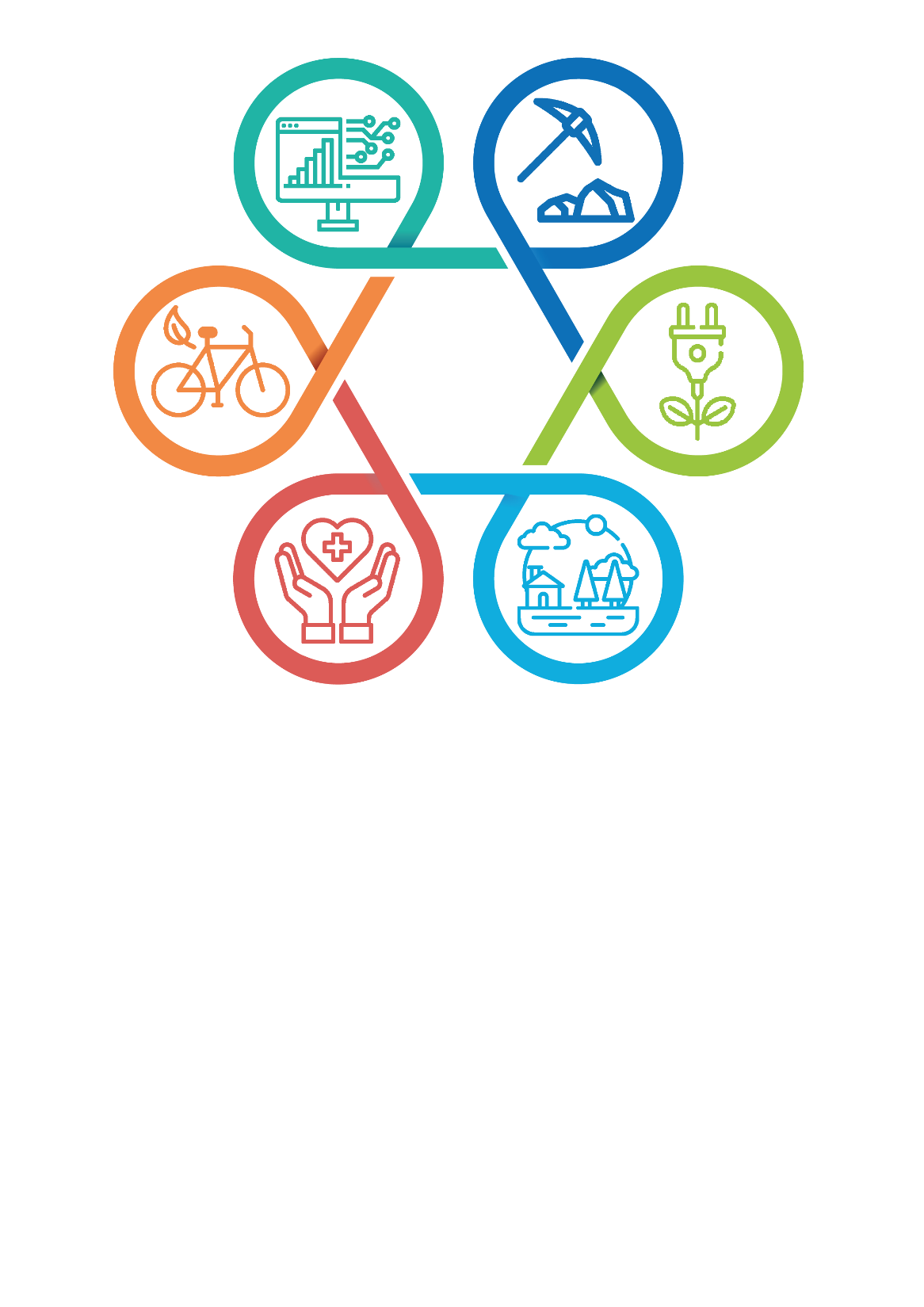 Naloge organa za računovodenjenacionalna uredba, člen 11
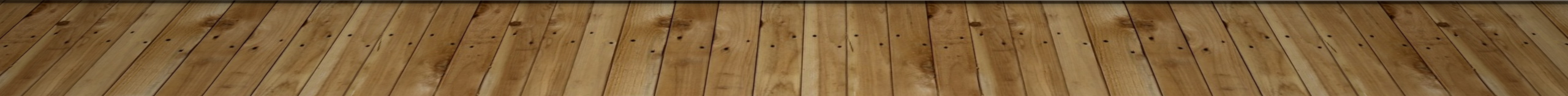 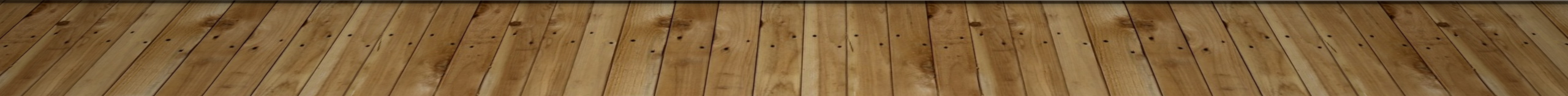 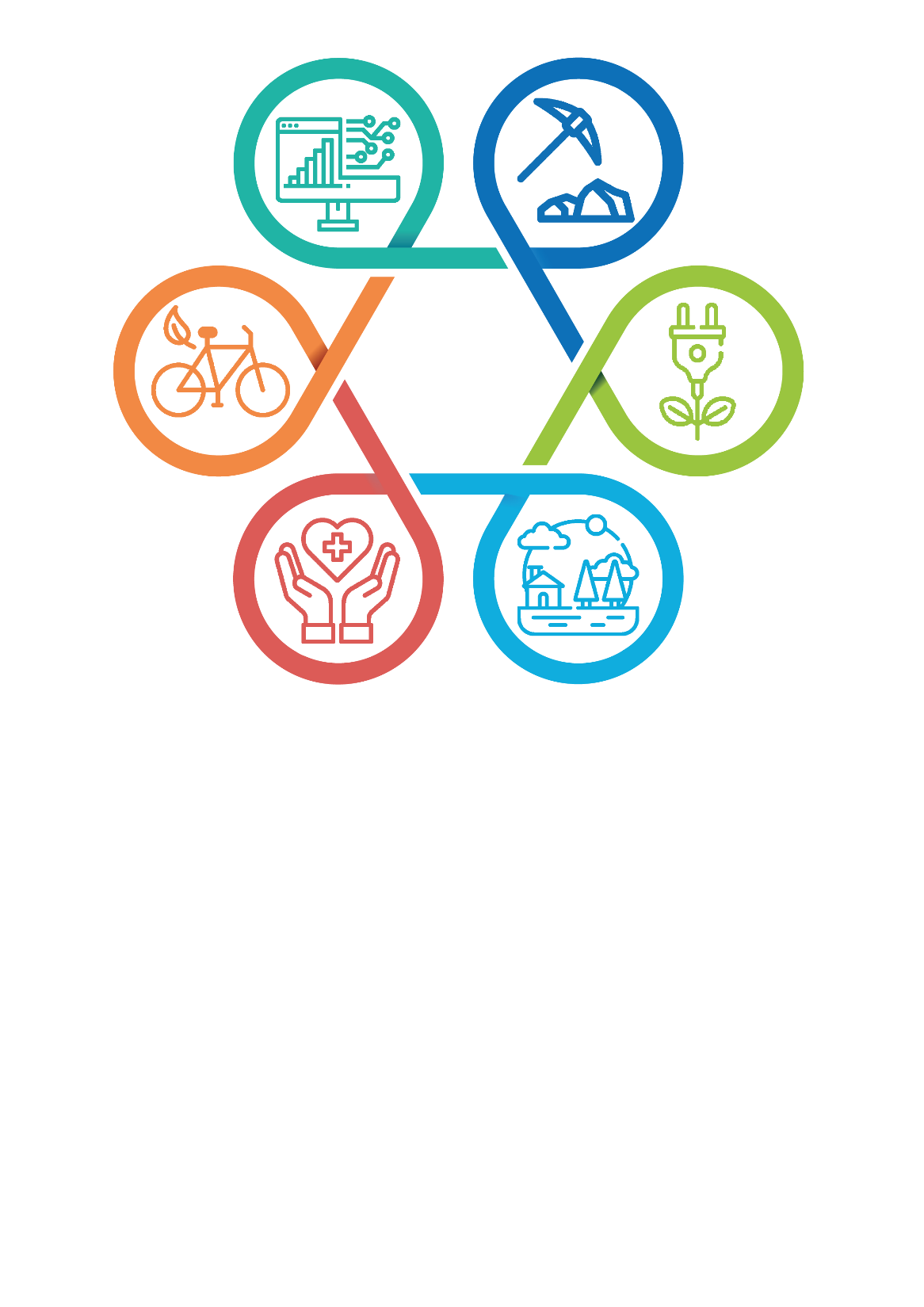 opredelitev organa za računovodenjeZIPRS2324
- 14. člen: …“ Organ za računovodenje je poleg pristojnosti, določenih v 76. členu Uredbe 2021/1060/EU,
pristojen tudi za evidence terjatev, ki jih posredniška in izvajalska telesa vzpostavijo do upravičencev, in periodično preverja stanje odprtih terjatev po posredniških telesih in jih o tem obvešča ter spremlja in izvaja nadzor nad vračili sredstev kohezijske politike. Organ za računovodenje o prejetih vračilih poroča organu upravljanja štirikrat letno, najpozneje do 10. dne v mesecu, ki sledi obdobju poročanja.«.
- čl. 17(2): „Če je neupravičena poraba sredstev kohezijske politike ugotovljena pri posredniškem telesu, ki je v vlogi upravičenca, organ upravljanja najpozneje v 15 dneh od ugotovljene neupravičene porabe sredstev zahteva, da organ za računovodenje zahteva plačilo od posredniškega telesa in z zahtevo sočasno seznani revizijski organ..“
- čl. 17(3): „Posredniško telo oziroma organ za računovodenje najpozneje v 15 delovnih dneh po prejemu zahteve iz prvega oziroma drugega odstavka tega člena zahteva plačilo od upravičenca oziroma posredniškega organa.“
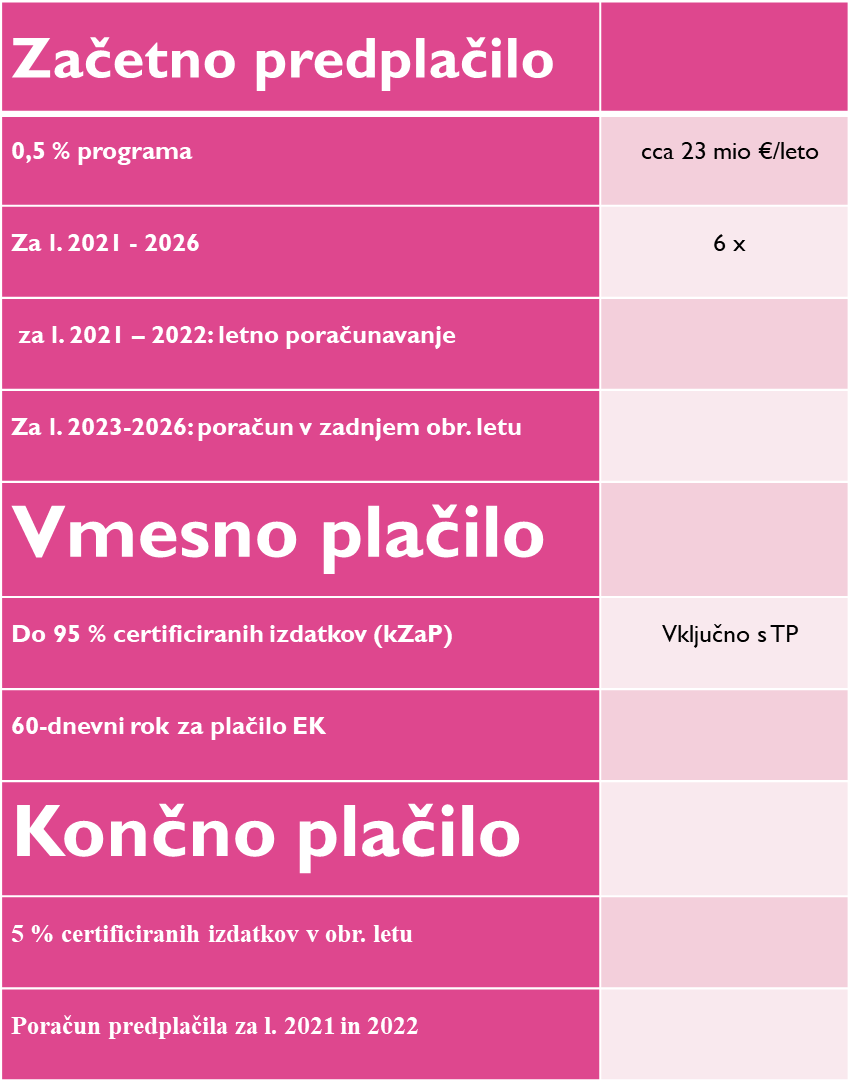 Finančno upravljanje sredstev EKP 2021-2027-oblike plačil evropske komisije
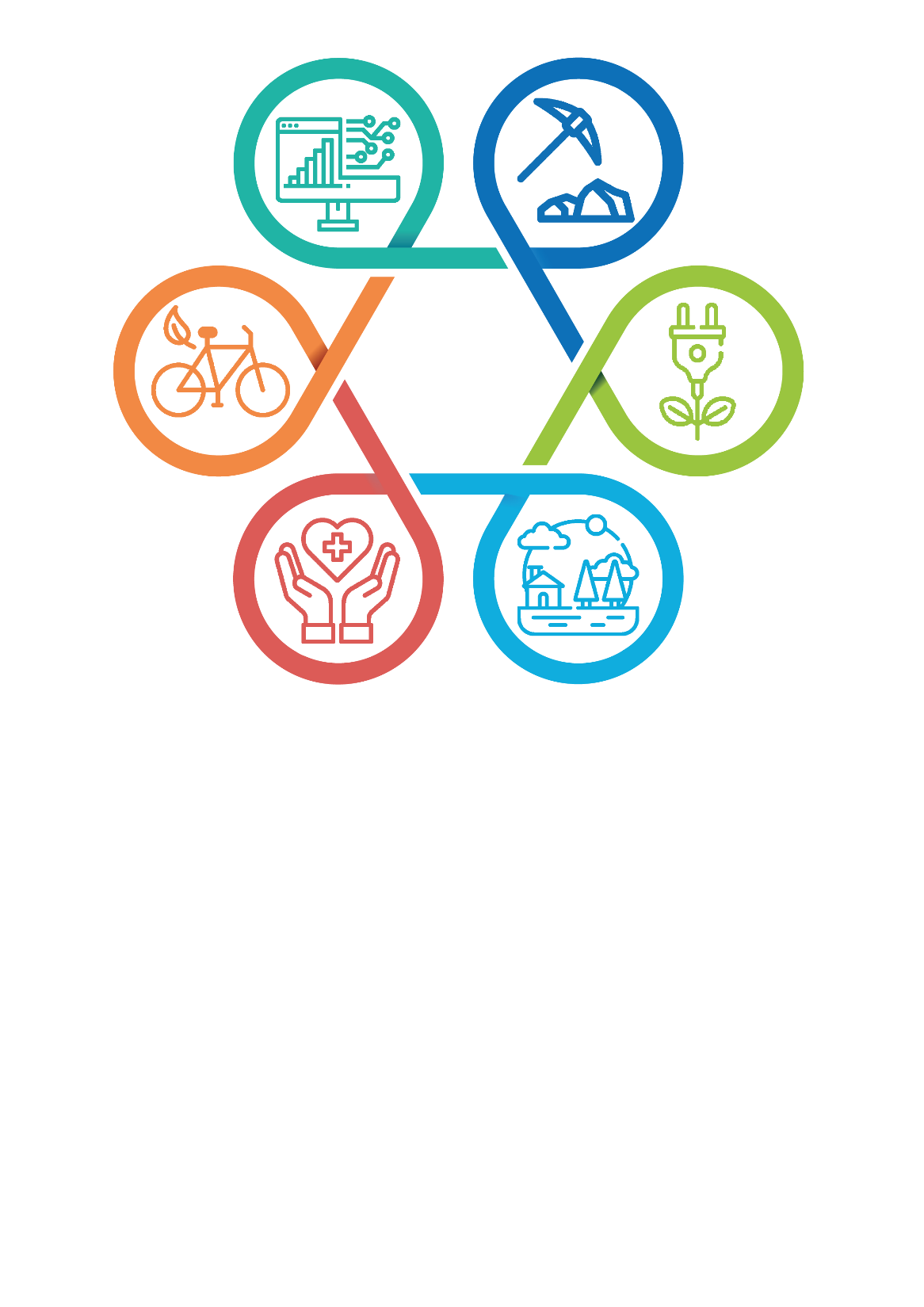 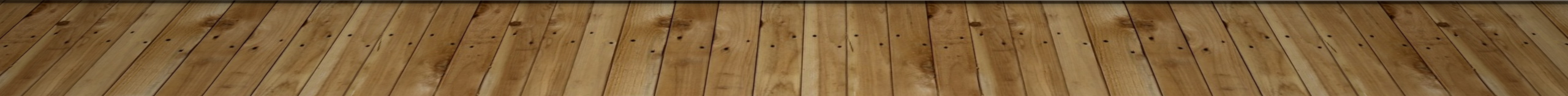 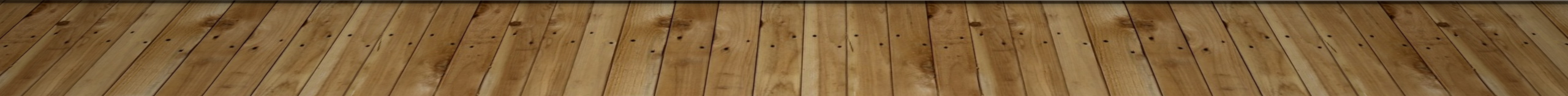 Finančno upravljanje sredstev EKP 2021-2027-prejeta začetna predplačila
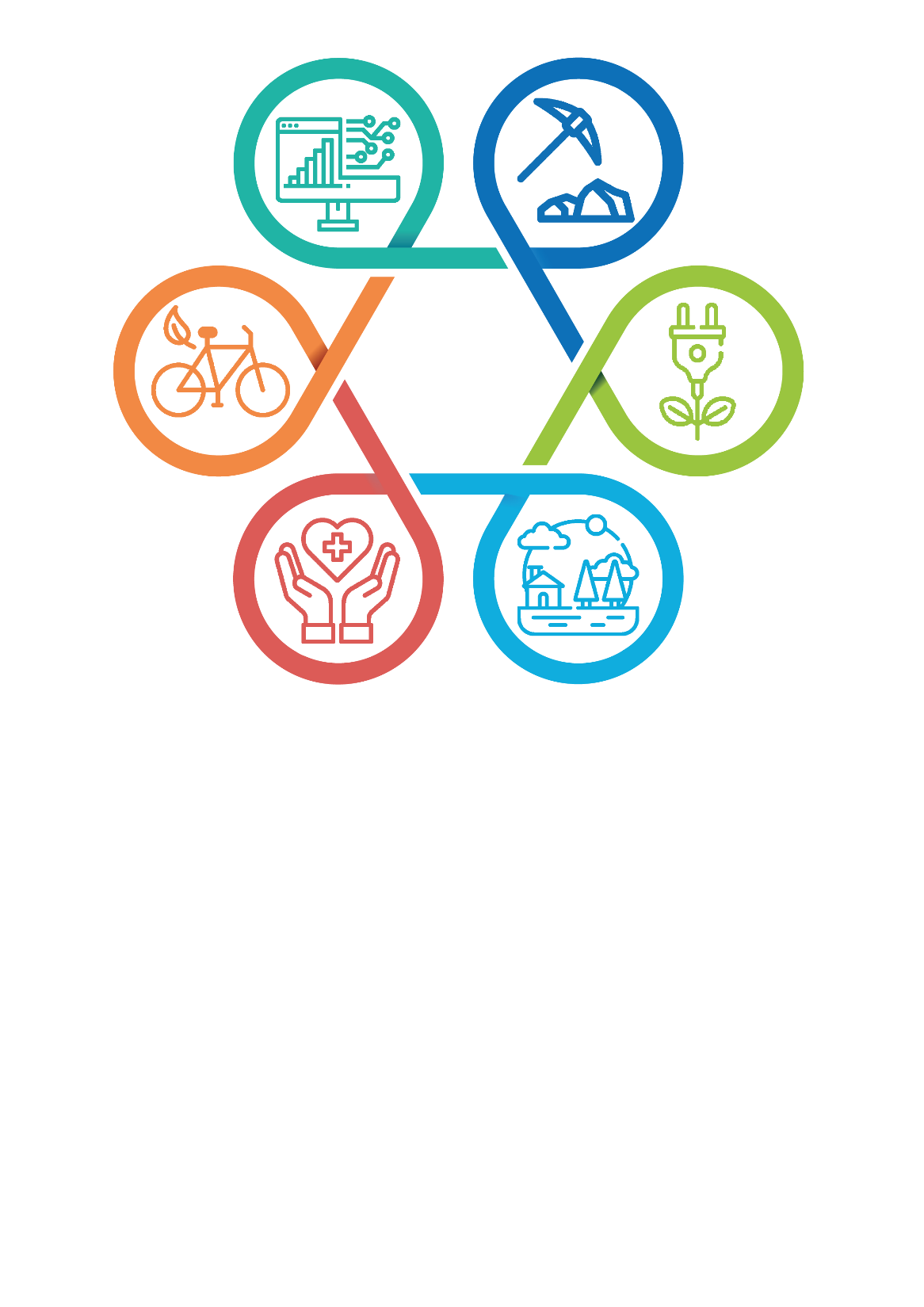 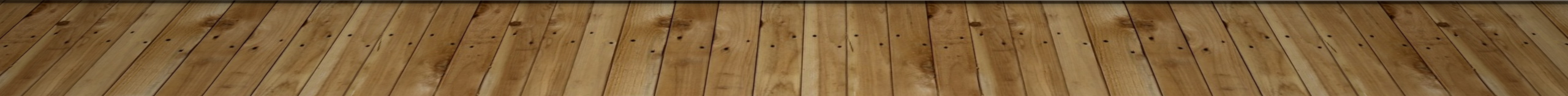 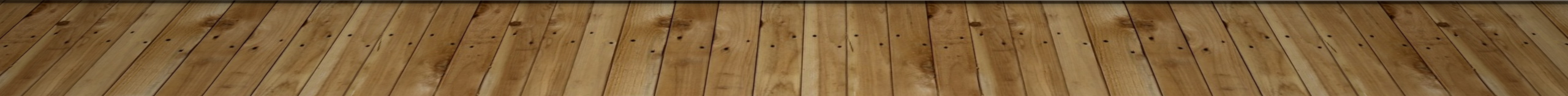 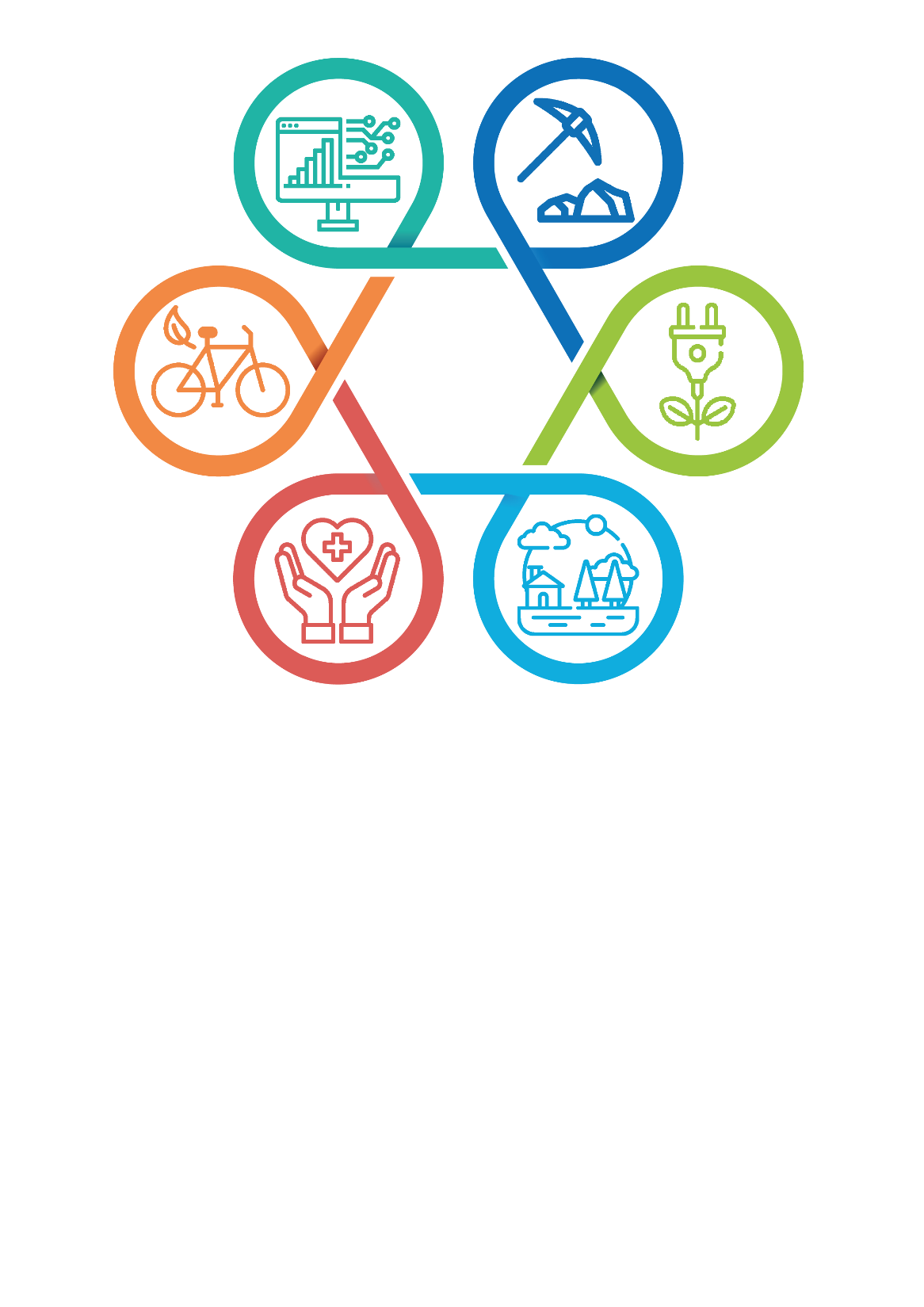 Zahtevki za plačilo – osnovna načela
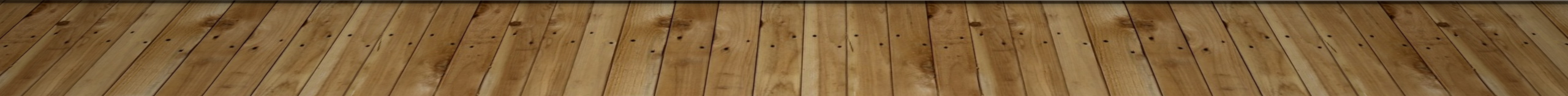 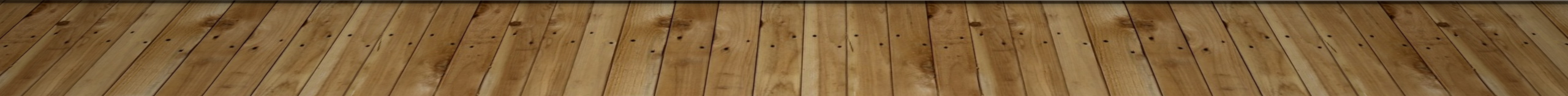 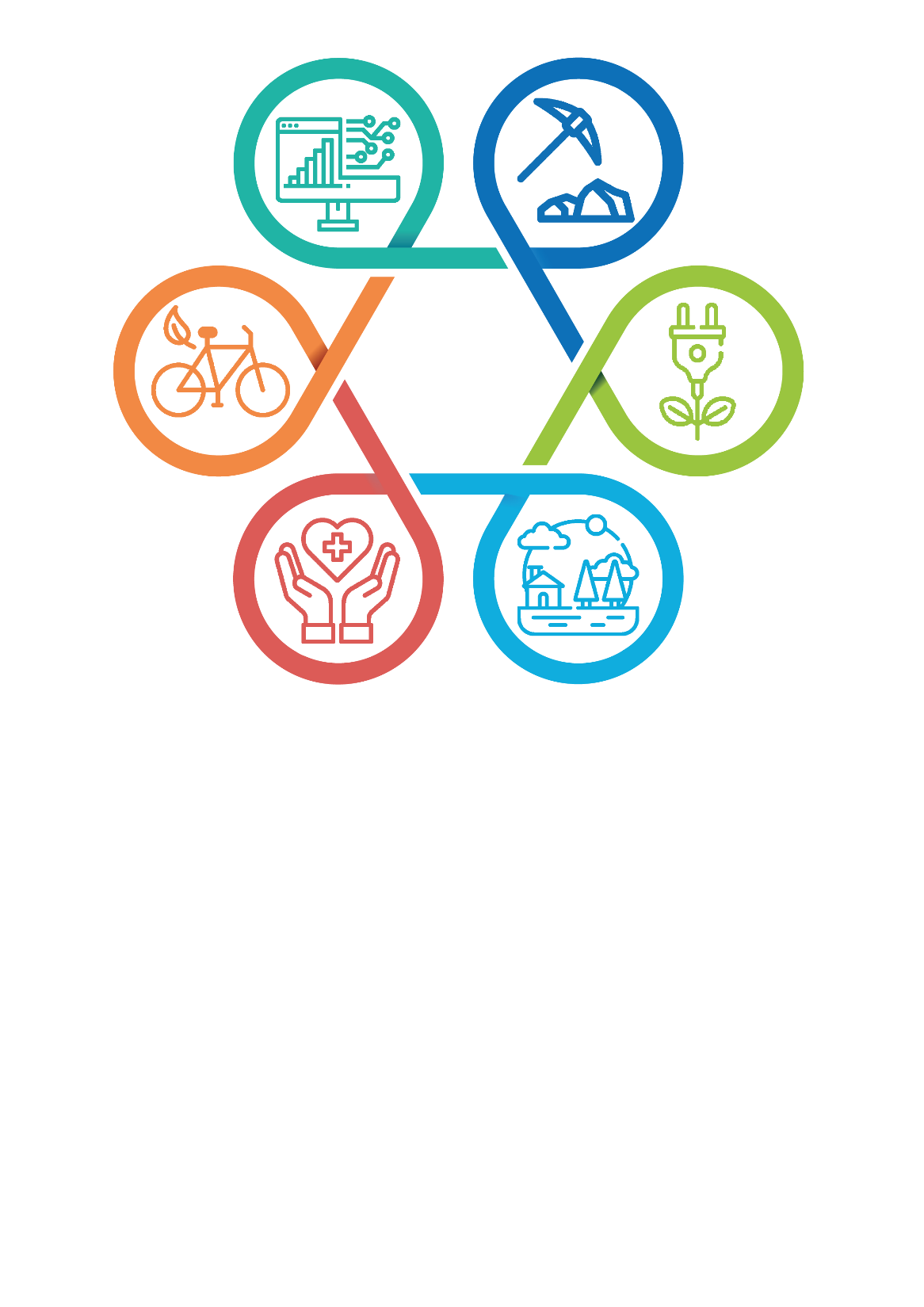 Zahtevki za plačilo - roki
- 31. december
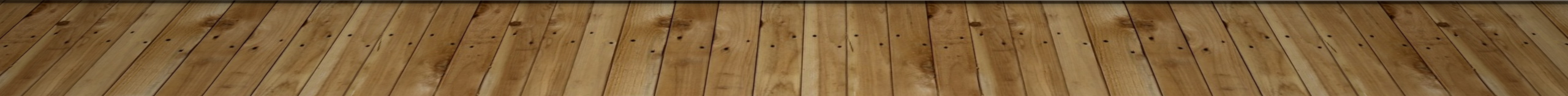 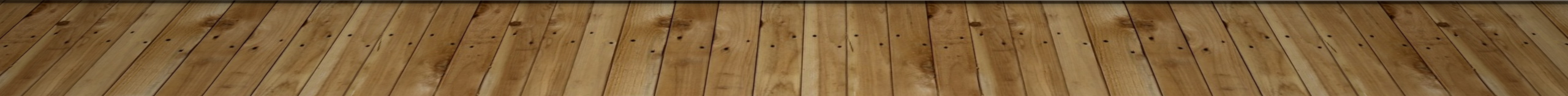 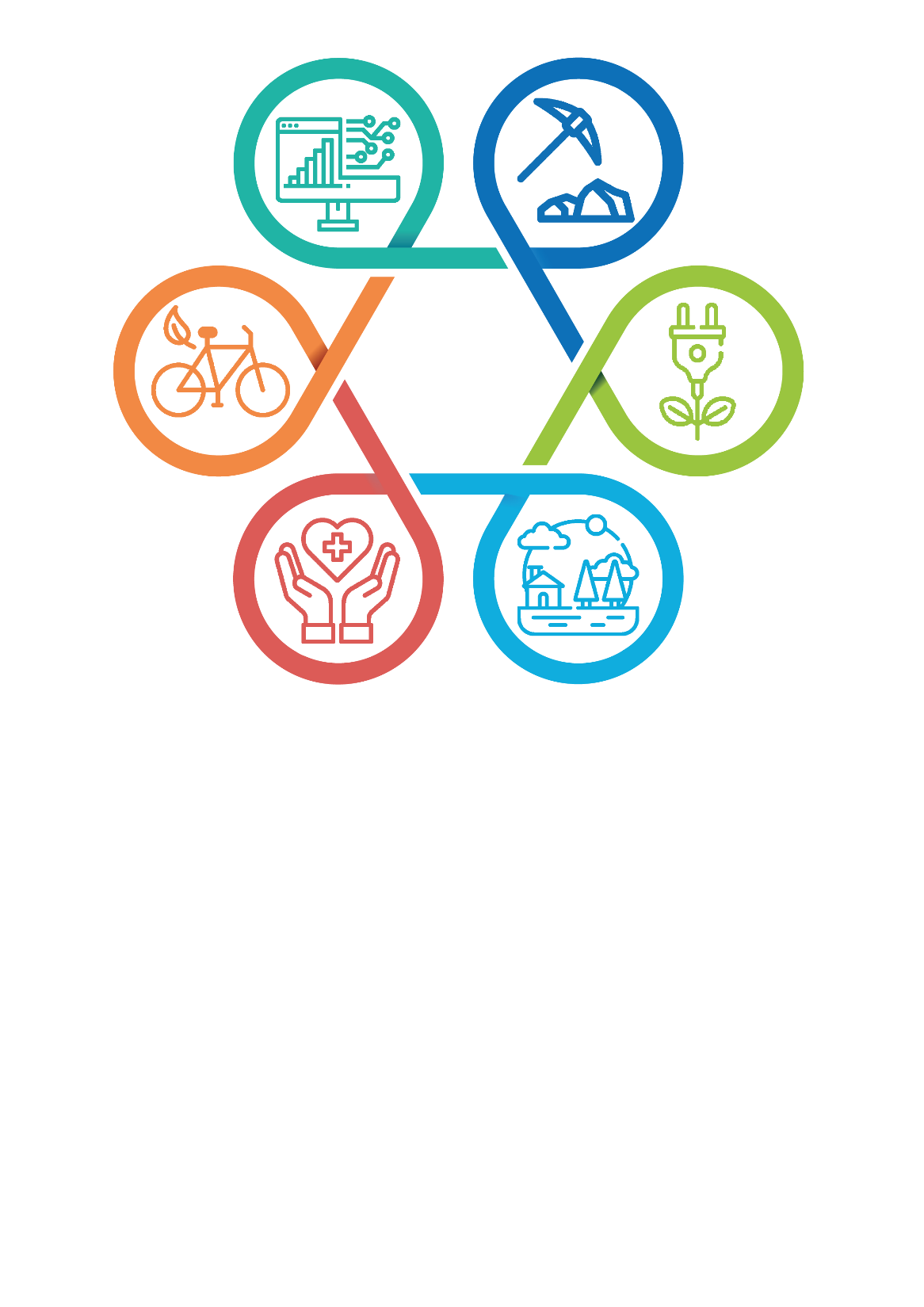 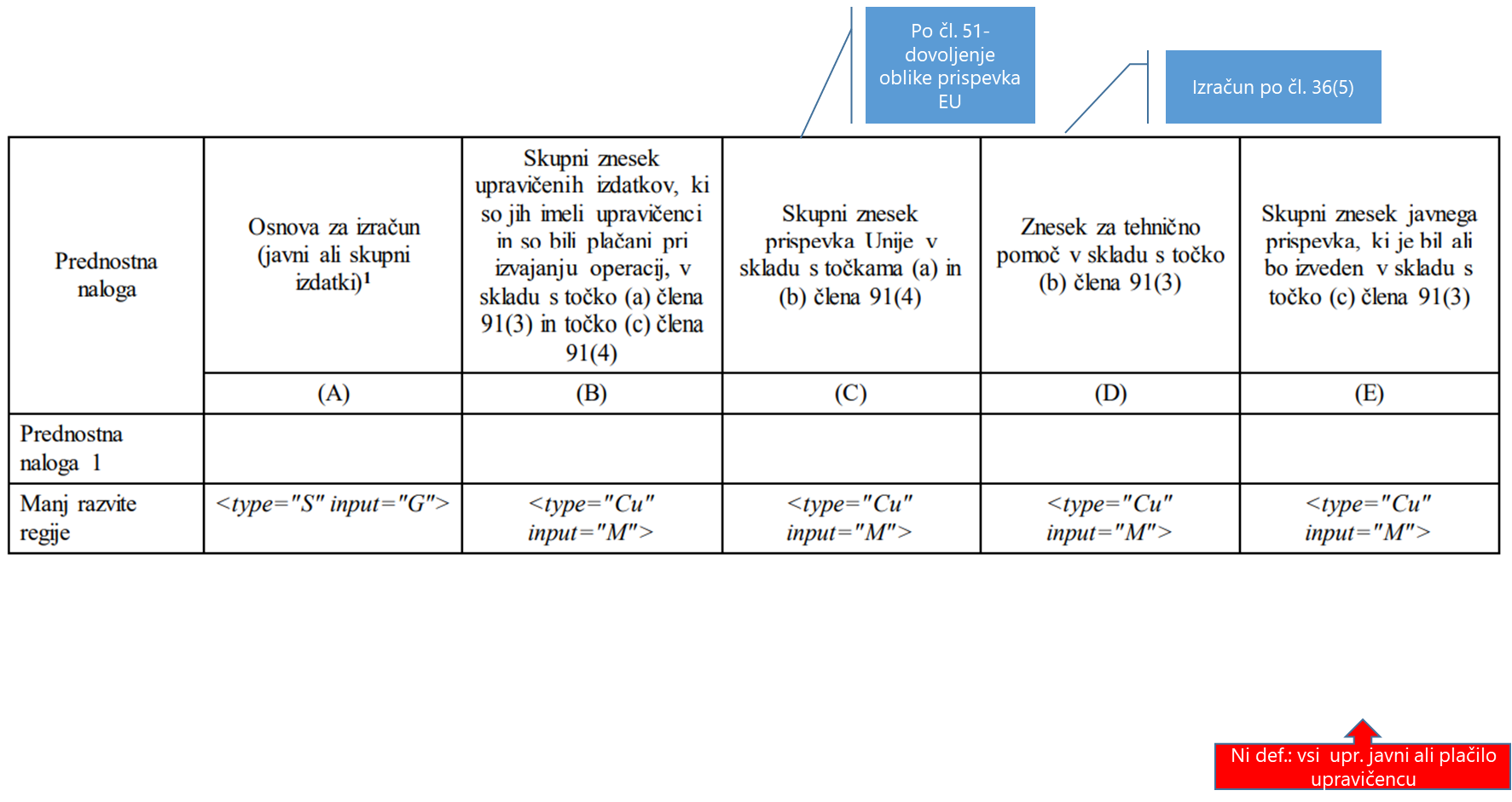 Zahtevki za plačilo
- čl. 91 CPR
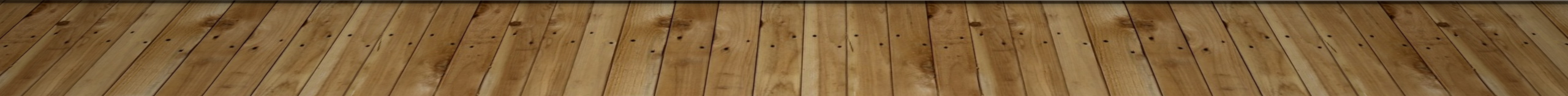 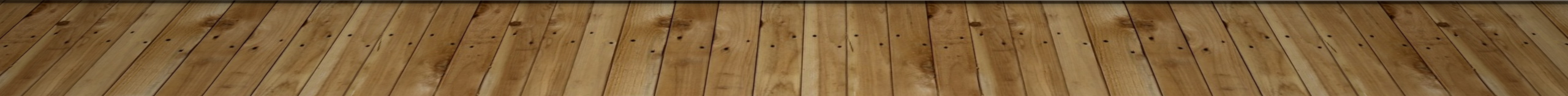 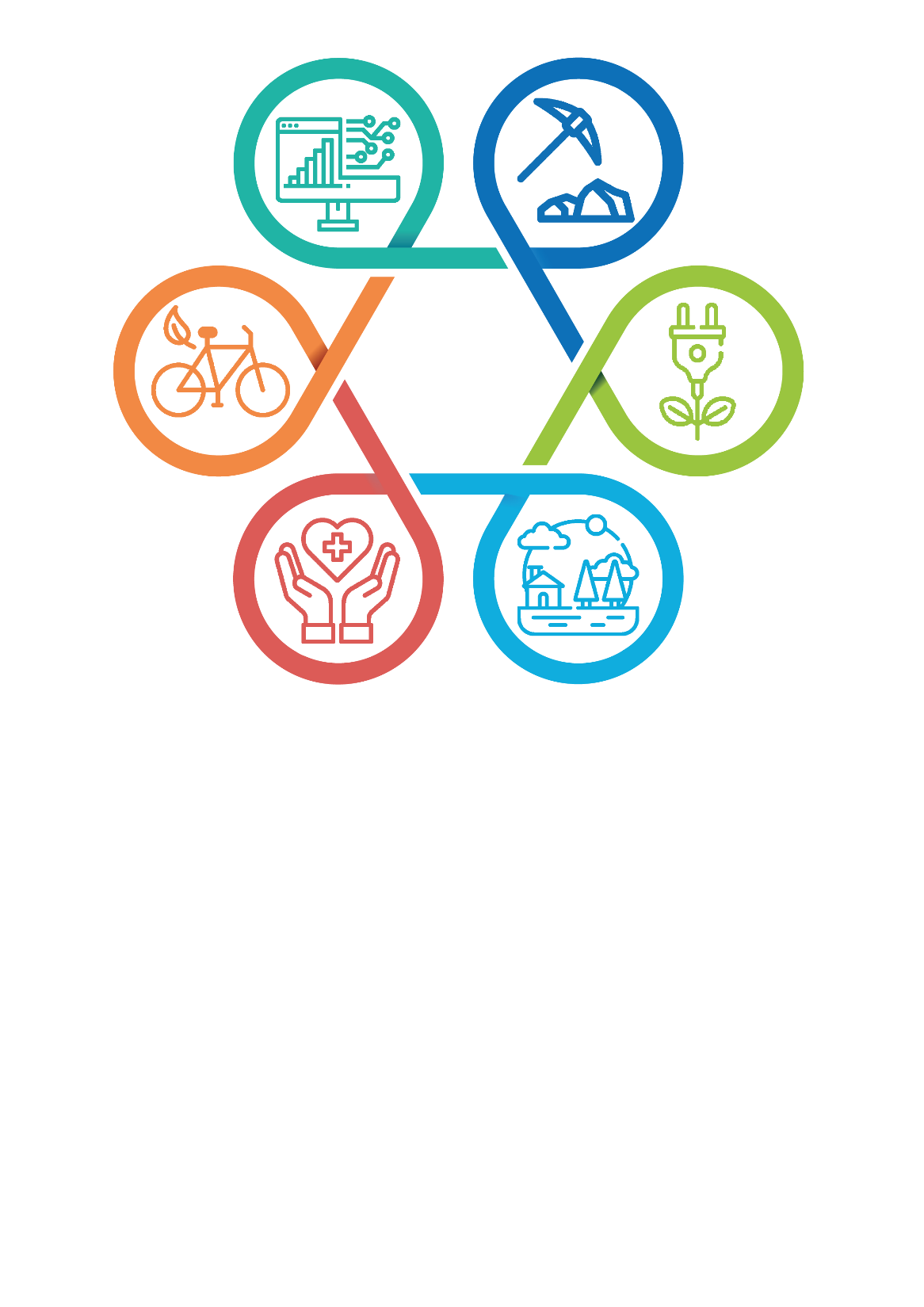 Do 31. maja l. N+2, razen v primeru razčiščevalnega postopka (čl. 102)
RAČUNOVODSKI IZKAZI -osnovna načela
Razčlenitev upr. izdatkov/javnih izdatkov po skladu/PN(regiji),
ki so bili vključeni v kZaP v povezavi s SC,
Umaknjeni zneski med obr. letom,
Javni izdatki za FI,
Pojasnilo razlik med kZaP in RI,
Višina preostale napake ≤ 2 %.
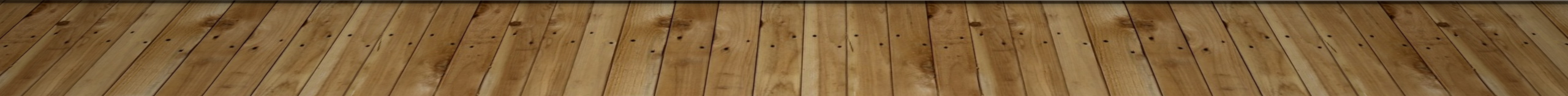 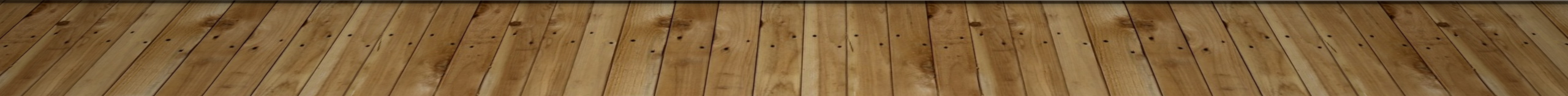 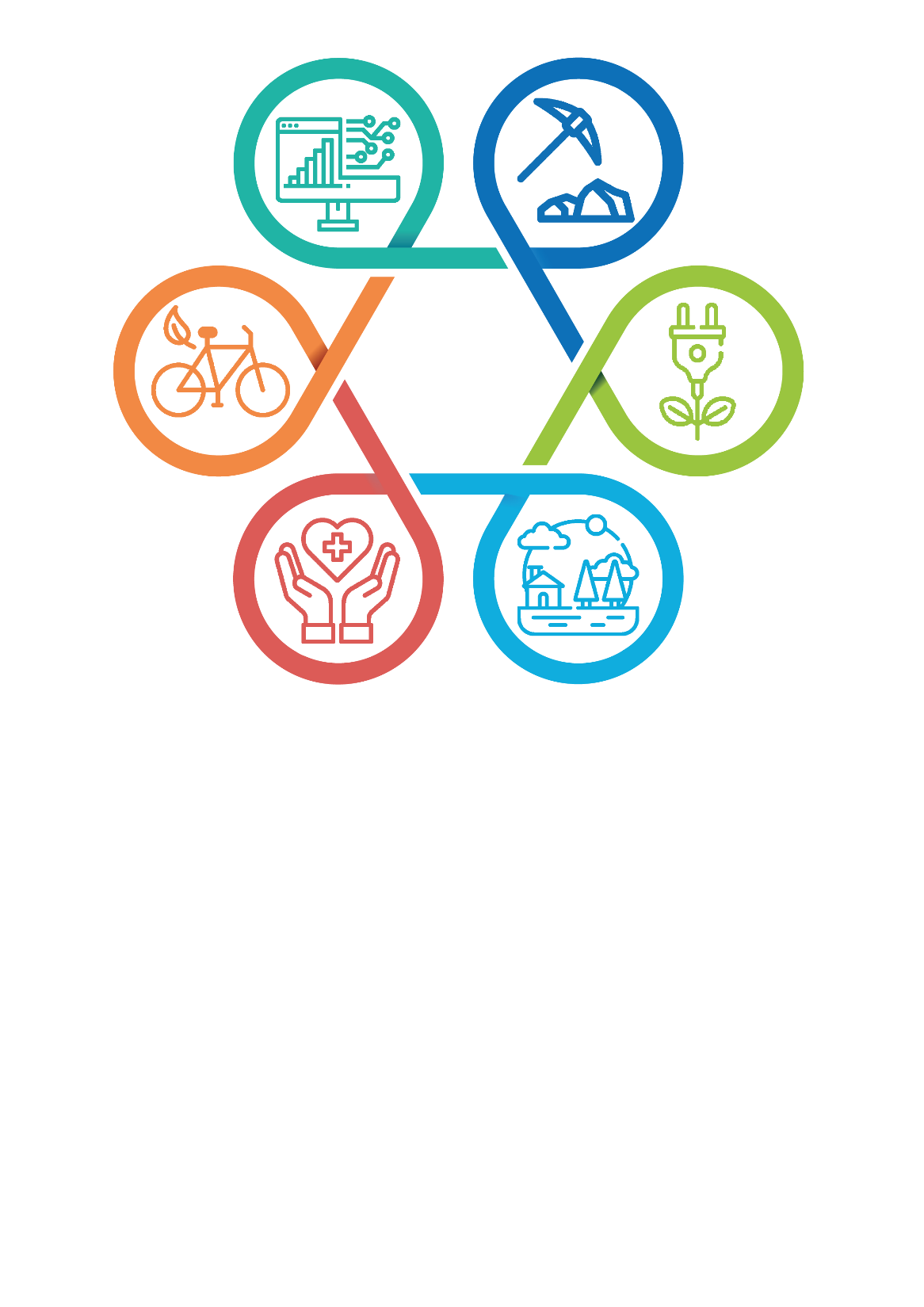 do 31. julija l. N+2, razen v primeru razčiščevalnega postopka (čl. 102)
UNP izda mnenje
s pridržkom
EK dvomi v verodostojnost
mnenja brez pridržka
RAČUNOVODSKI IZKAZI -osnovna načela
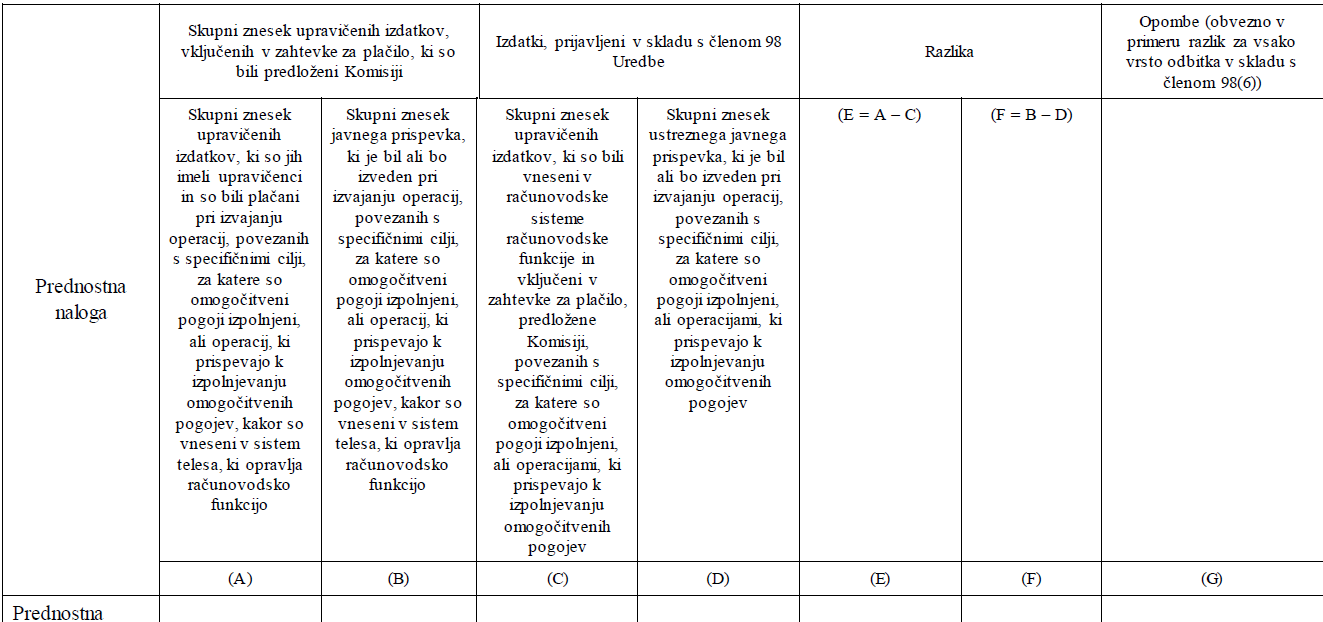 Omogočitveni pogoji 
niso izpolnjeni → vračilo sredstev EK
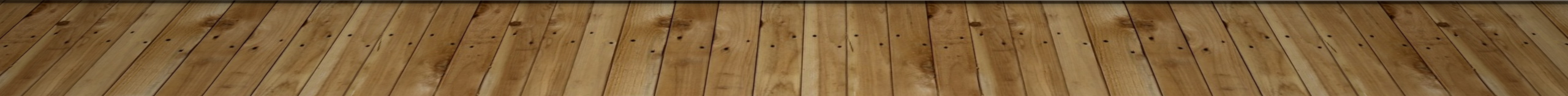 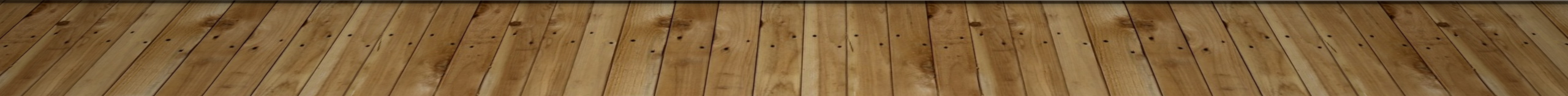 AKTIVNOSTI organa za računovodenjev l. 2023
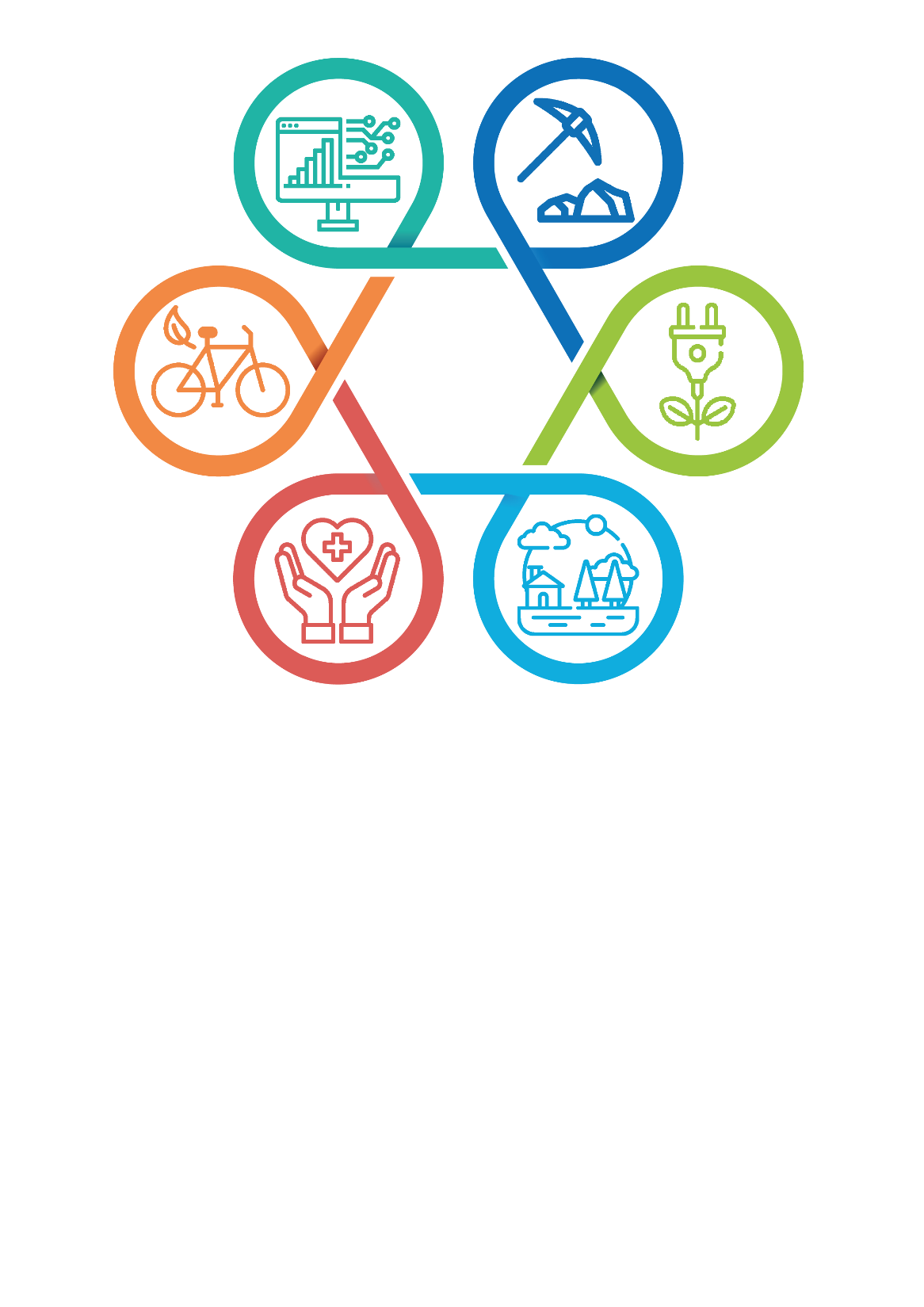 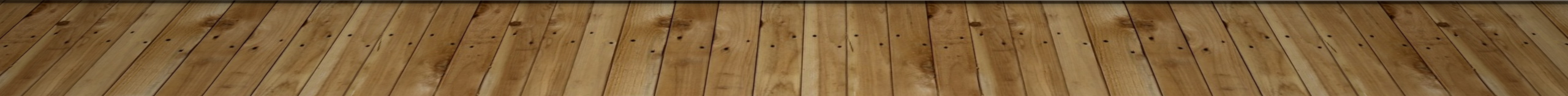 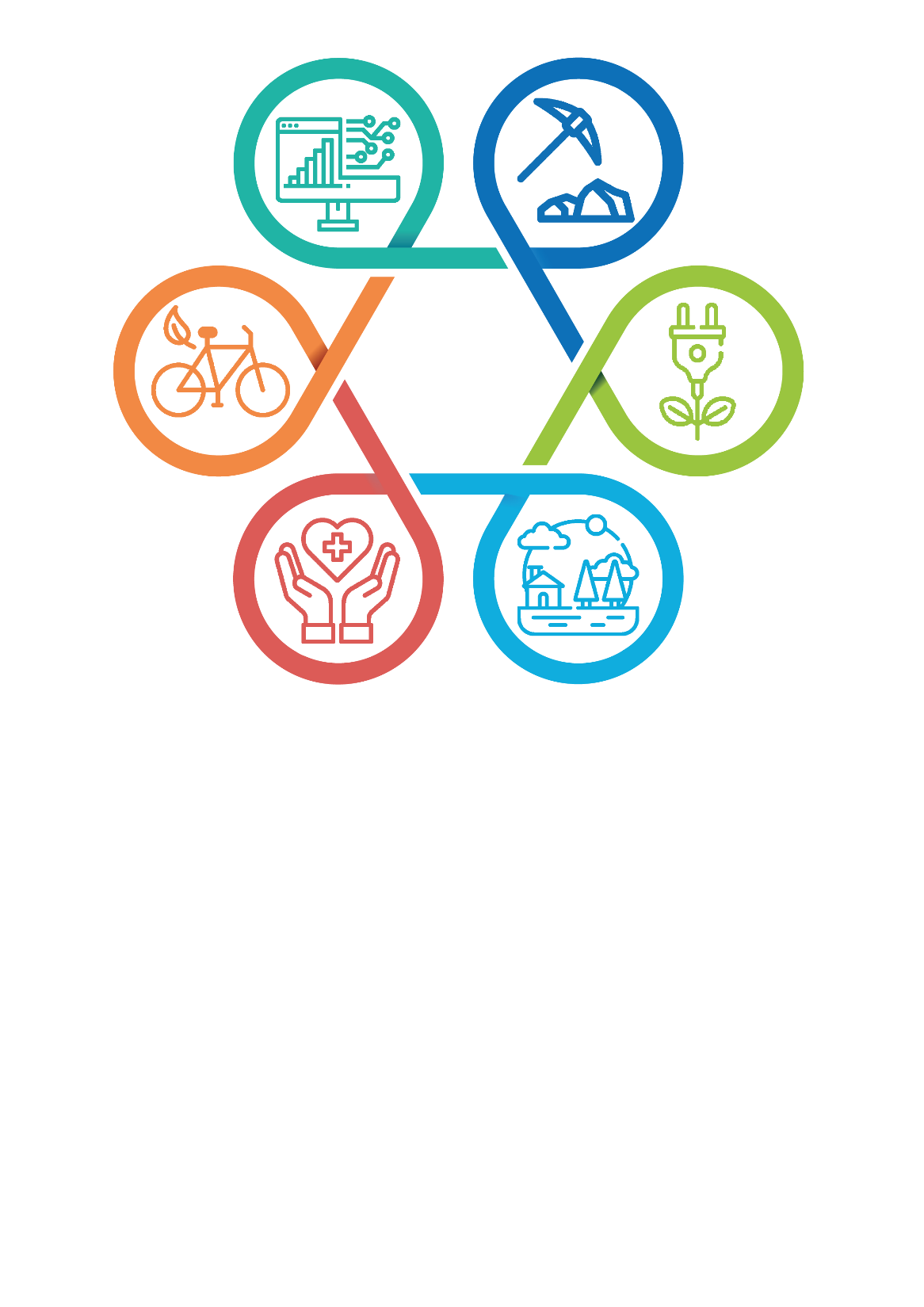 Časovnica razvoja MFERAC-eCA2 v l. 2023